Preserving our Past: Creating our FutureA Proposal
Group #4
Vision

Goals

Measurement

Assessment
Outline
YouAndMe University Library will be recognized as  most innovative, user-centred  academic library in this area.
1. Vision
Digitization

Promotion of the Rare book collection 

Increase budget on electronic resources ; buy lesser print 

Organizational change (staffing)
1. Major objectives
To Attract users to use the library

Environment
-Setup attractive workspace for users

Resources
-Build user-oriented collection and focus on unique resources

Services
-Provide innovative services

Staff
-Build efficient, highly trained staff

Collaboration
2. Goals
Physical: 
Learning Commons
Multi-media center
More network points, electricity sockets etc.

Virtual:
Redesign library Website Using Information Architecture Principals 
More web services
2.1 Environment
Increase the percentage of electronic collections

Repair and digitize rare books collection ; promote this unique collection.

Setup Institutional Repository
2.2 Resources
Communications
Subject librarian: Serve the faculty to meet their teaching and research needs
Setup the user focus group and meet regularly

Foster Information literacy
Online guides
Online instructional multimedia 

Promote library’s services
Social networking (Blog/Twitter/whatsapps/Facebook)
Electronic Newsletter
Smartphone apps
Use tablet/mobile devices.  
Promote rare-book on tablet (e.g. iPad/Galaxy Tab)
2.3 Services
Library Reorganization 
Redeployment 
Training

Develop a strong IT team to support new innovative services

Staff development
2.4 Staffing
Participate actively in CLUNC

share the manpower (union catalog)

share resources with other libraries(ILL, Document delivery)
2.5 Collaboration
By Library Gate count
By number of web visitors
By Alexa web ranking
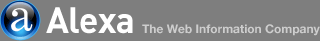 3. Measurement
Statistics
Analyze the system log and make a comparison.

Survey
Users satisfaction level
4. Evaluation / Assessment
Thank you!